Речення, його граматична основа (підмет і присудок)
Робота в зошиті
__________ лютого
Класна робота
Речення, його граматична основа
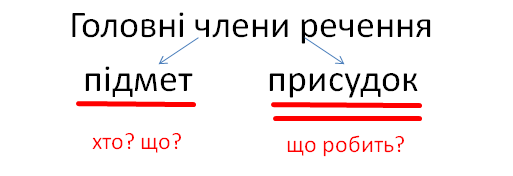 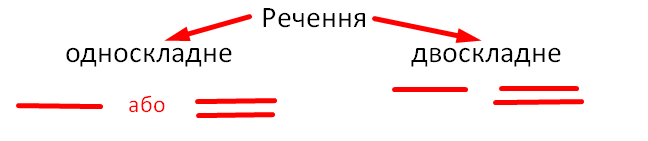 Вправа 407
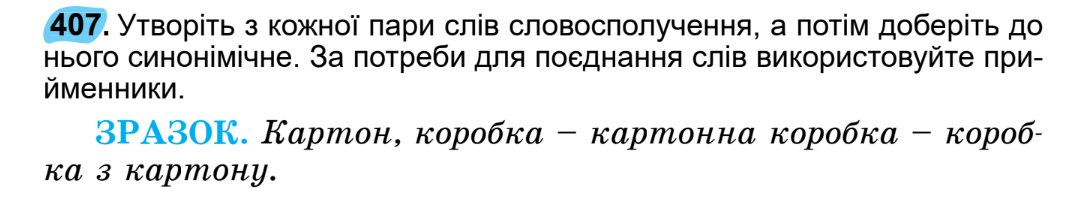 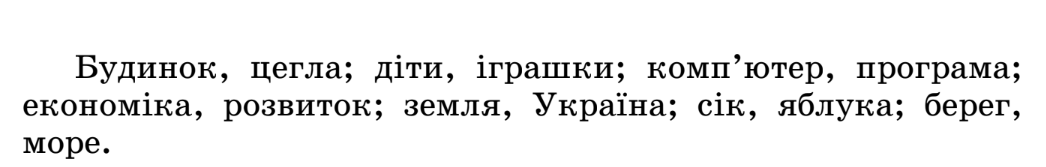 РЕЧЕННЯ – це слово або група слів, що виражають відносно закінчену думку. Речення передає повідомлення, питання або пораду, прохання, наказ; засіб вираження думки.
Основні ознаки речення:
наявність закінченої думки;
інтонаційна завершеність;
наявність граматичної основи;
граматичний зв’язок між усіма словами.
ГОЛОВНІ ЧЛЕНИ РЕЧЕННЯ
ПІДМЕТ
ПРИСУДОК
Відповідає на питання:
що робить предмет?
що з ним роблять?
яким він є?
хто він такий?
що він таке?
Відповідає на питання:
хто? що?
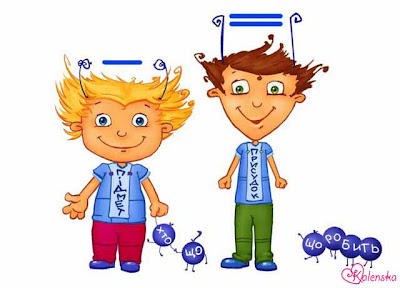 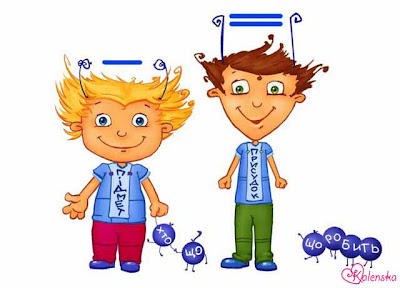 Будова граматичної основи
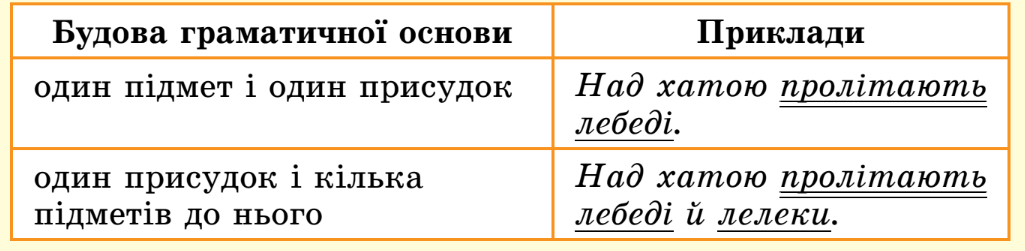 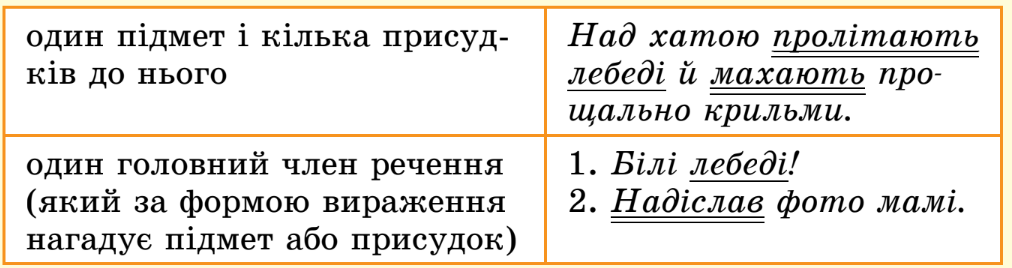 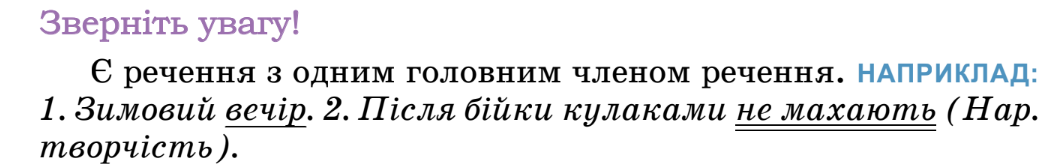 Секрети синтаксису
Речення, граматична основа яких складається з підмета й присудка, називаються двоскладними.


Речення, які мають  один головний член  (тільки підмет  або тільки  присудок) називаються односкладними.
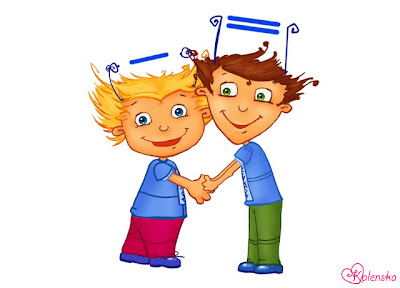 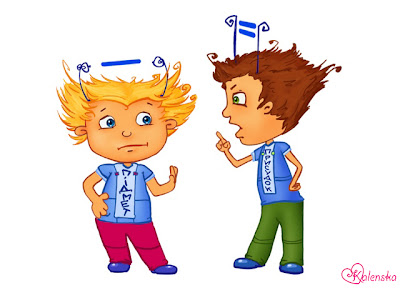 Кодовий диктант.
Позначте цифрою 2 двоскладні речення, а 1 – односкладні.
Теплий, погожий ранок.
Розвидняється.
Сонечко сміливіше розправило промінчики-руки.
Не спить вже моє місто. 
Прокинувся і я. 
Радію новому дню.
Код: 112221.
Вправа 426
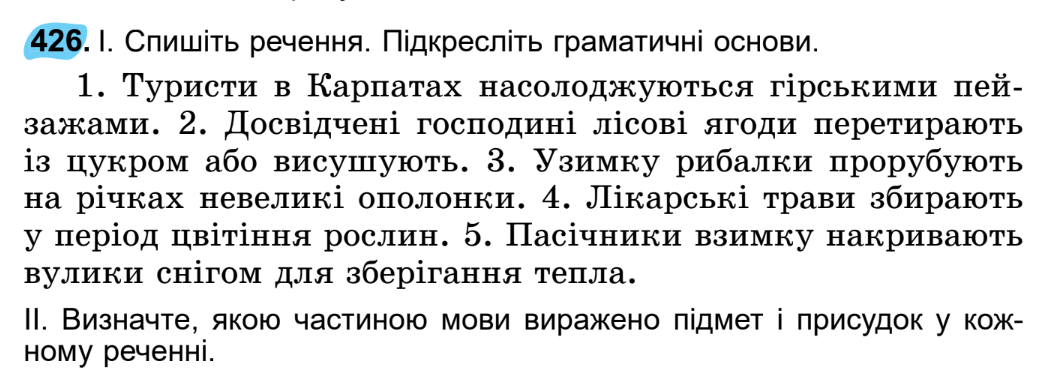 Перевір себе!
Підмет (learningapps.org)
Присудок (learningapps.org)
Домашнє завдання
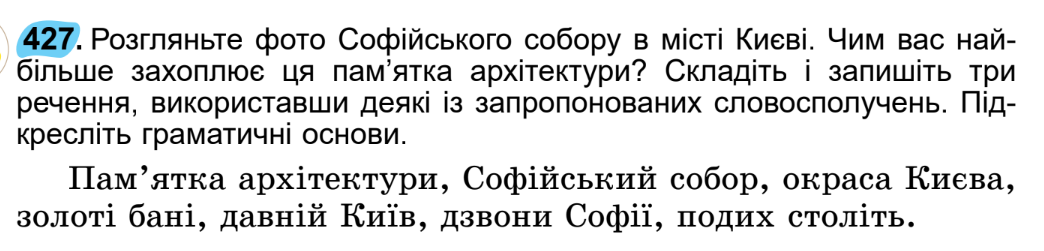 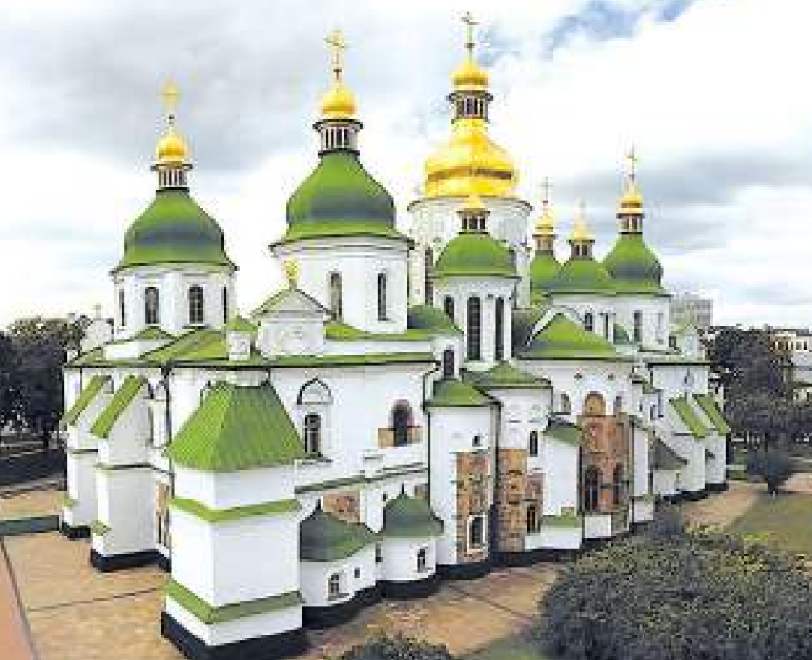